Continuous professional development, lifelong learning & professionalism through mentoring
Editing file
Objectives:
Describe Competence 
Identify different levels of competence
Recognize essential elements of continuous Professional development 
Apply the reflective learning in day to day learning 
Describe the concept of Mentoring
Identify the roles of Mentor and Mentee
Recognize what is to be expected from Mentoring
Practice the professionalism through Mentoring
important 
original content
only in girls slides 
only in boys slides 
extra notes
Doctors’ notes
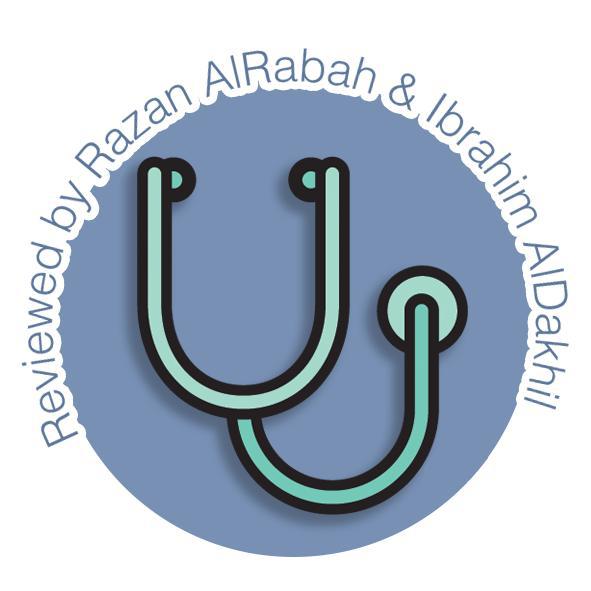 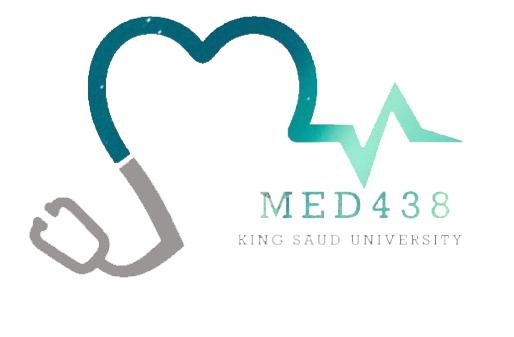 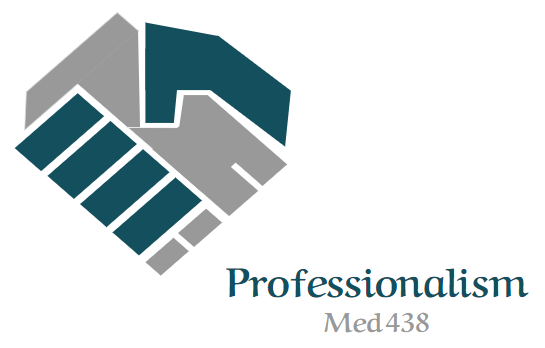 What is Continuous Professional Development (CPD)?
CPD refers to any activity, formal or informal, that helps you develop your skills and knowledge, and enhances your professional practice.

CPD has been defined as “a process of lifelong systematic learning for all individuals and teams which meets the needs of patients and delivers the health outcomes and healthcare priorities of the institute and which enables professionals to expand and fulfil their potential”.
Examples of CPD
Observation (as either observer or person being observed)
Training courses & workshops
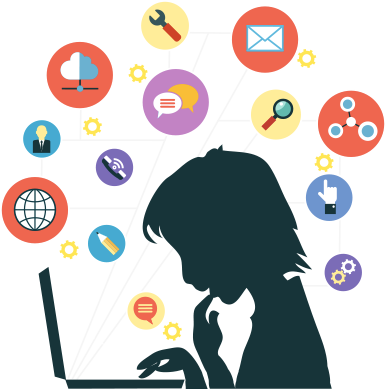 Studying for a qualification or accreditation
Peer group exchange, eg via TeachMeets/ Twitter groups/Google groups/professional exchange
Online courses/webinars/podcasts
Visiting other schools/colleges
International visits & exchanges
Self-reflection, personal reading or research
Attending exhibitions & conferences
Mentoring
Who is responsible for CPD?
institute
personal
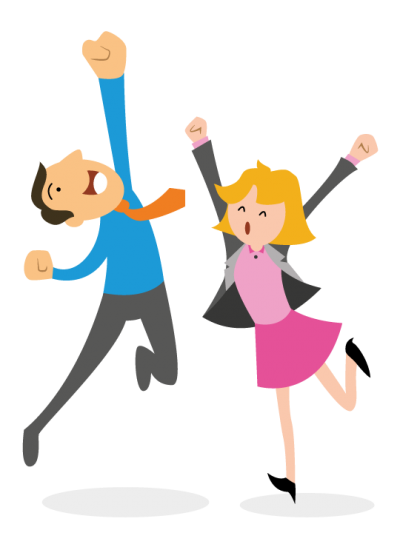 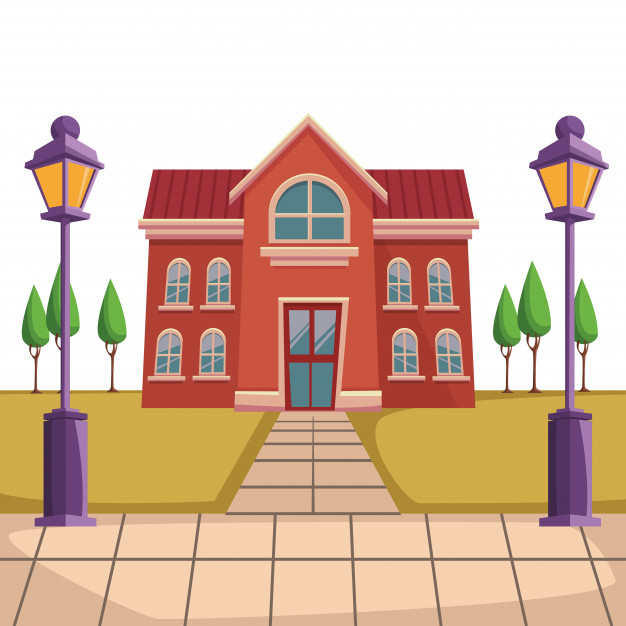 Has a responsibility to ensure that our team keeps up to date
Responsibility to keep up to date
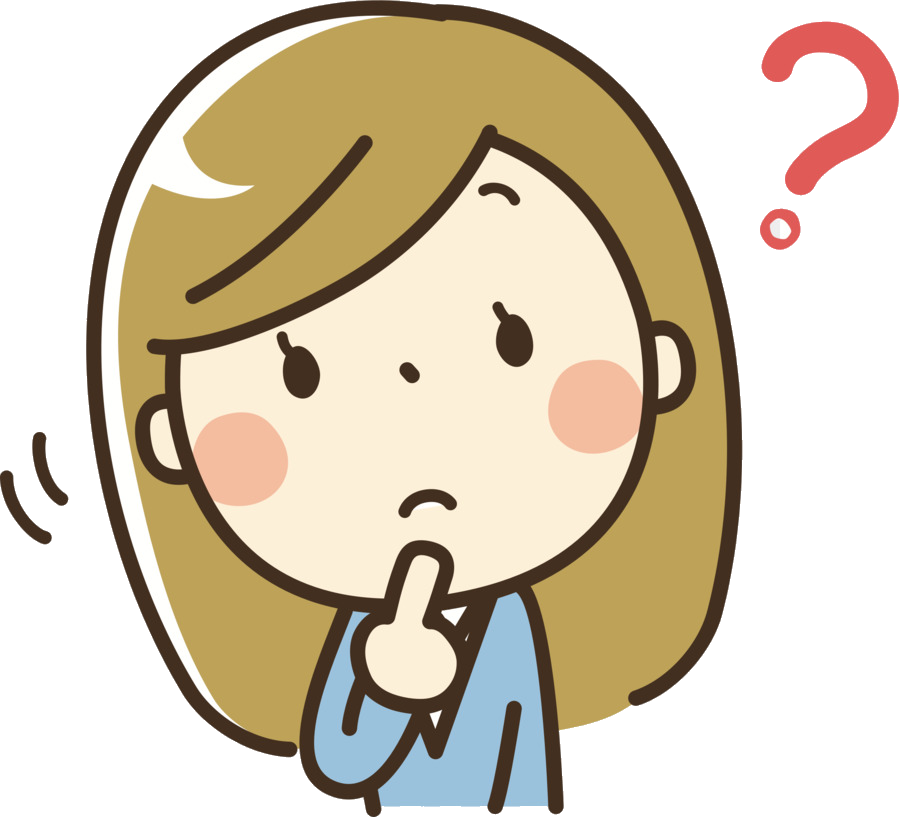 Why CPD? (Importance)
Health system cannot deliver high quality patients' care without a well-trained health workforce of sufficient capacity & competencies/ capabilities
Features of effective CPD
Personalised – i.e. built on individual identified needs and requirements.
Relevant – relates to your teaching theory and/ or subject specialism and the needs of learners.
Collaborative –with your fellow teachers and colleagues.
Supported – by coaching or mentoring from experienced colleagues.
Sustained – New skills and ideas need time to take hold; experimentation and refinement is the best way to embed new ideas into your classroom practice.
“stay-up-to date with technical advances and new clinical approaches. This is to ensure safe and effective practice.”
COMPETENCE
Knowledge
“The ability to perform a specific task in a manner that yields desirable outcomes”.
Competence
Skill
Attitude
Different Aspects of Competence:
Skills
Abilities
Knowledge
2
3
1
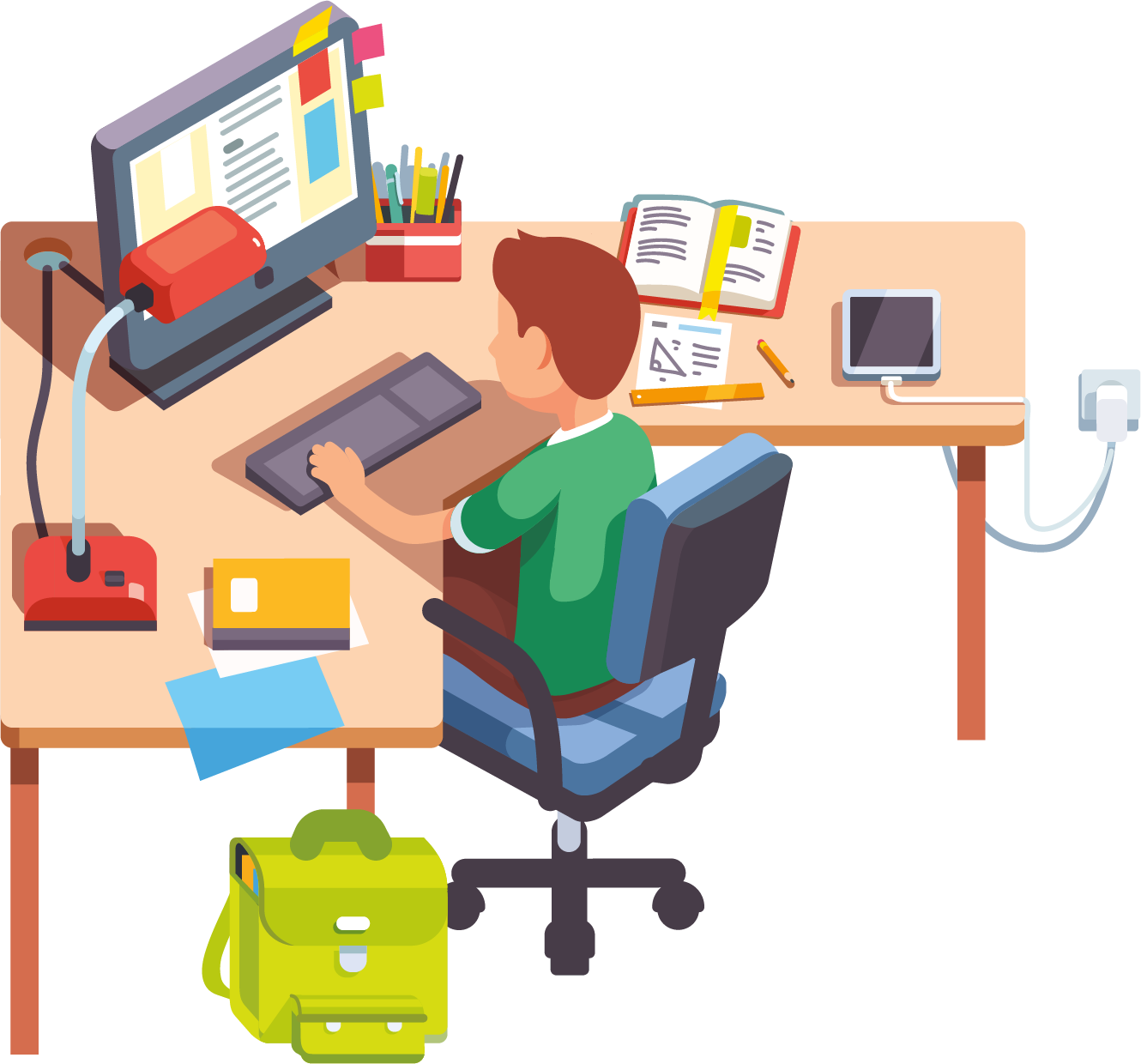 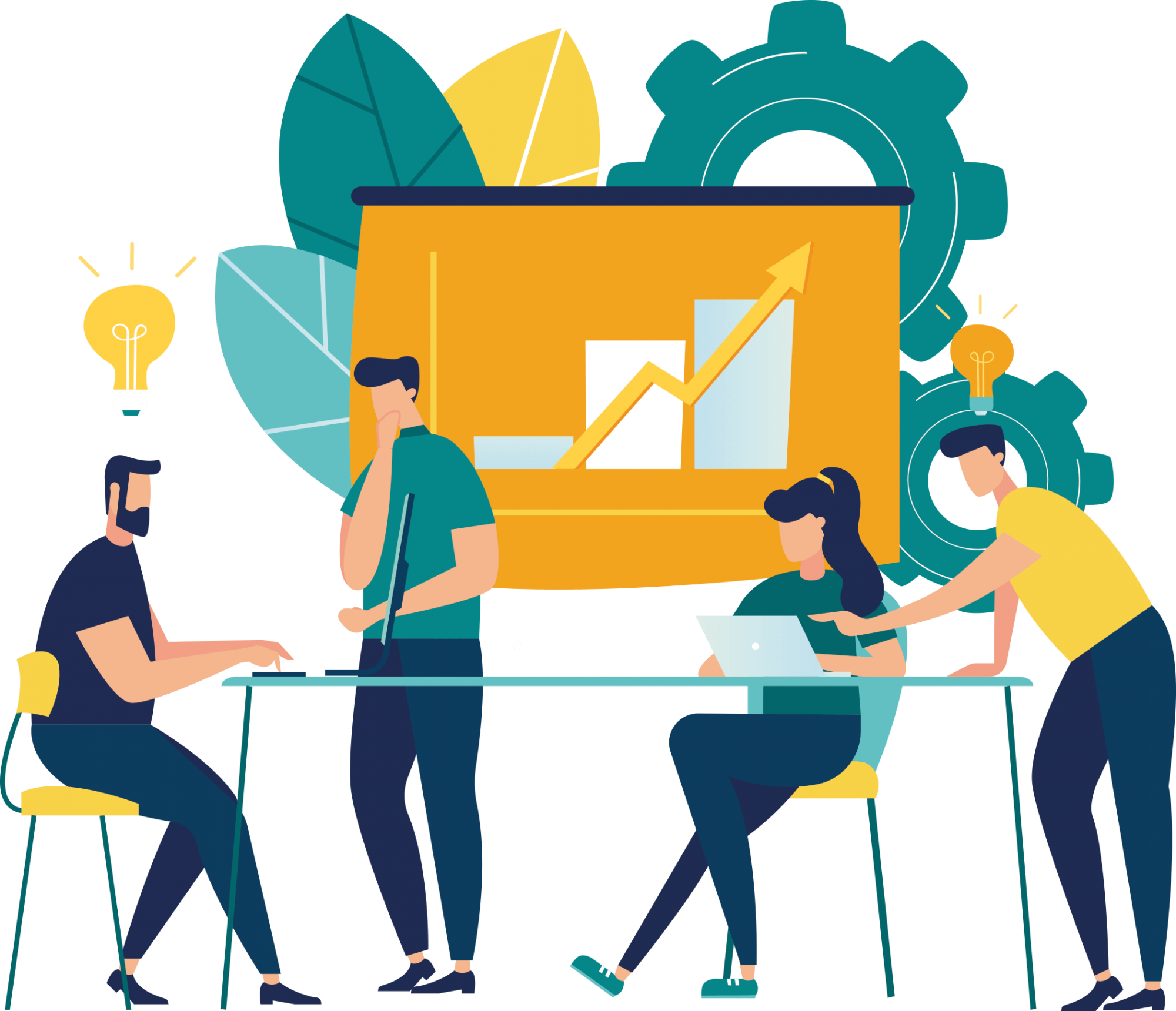 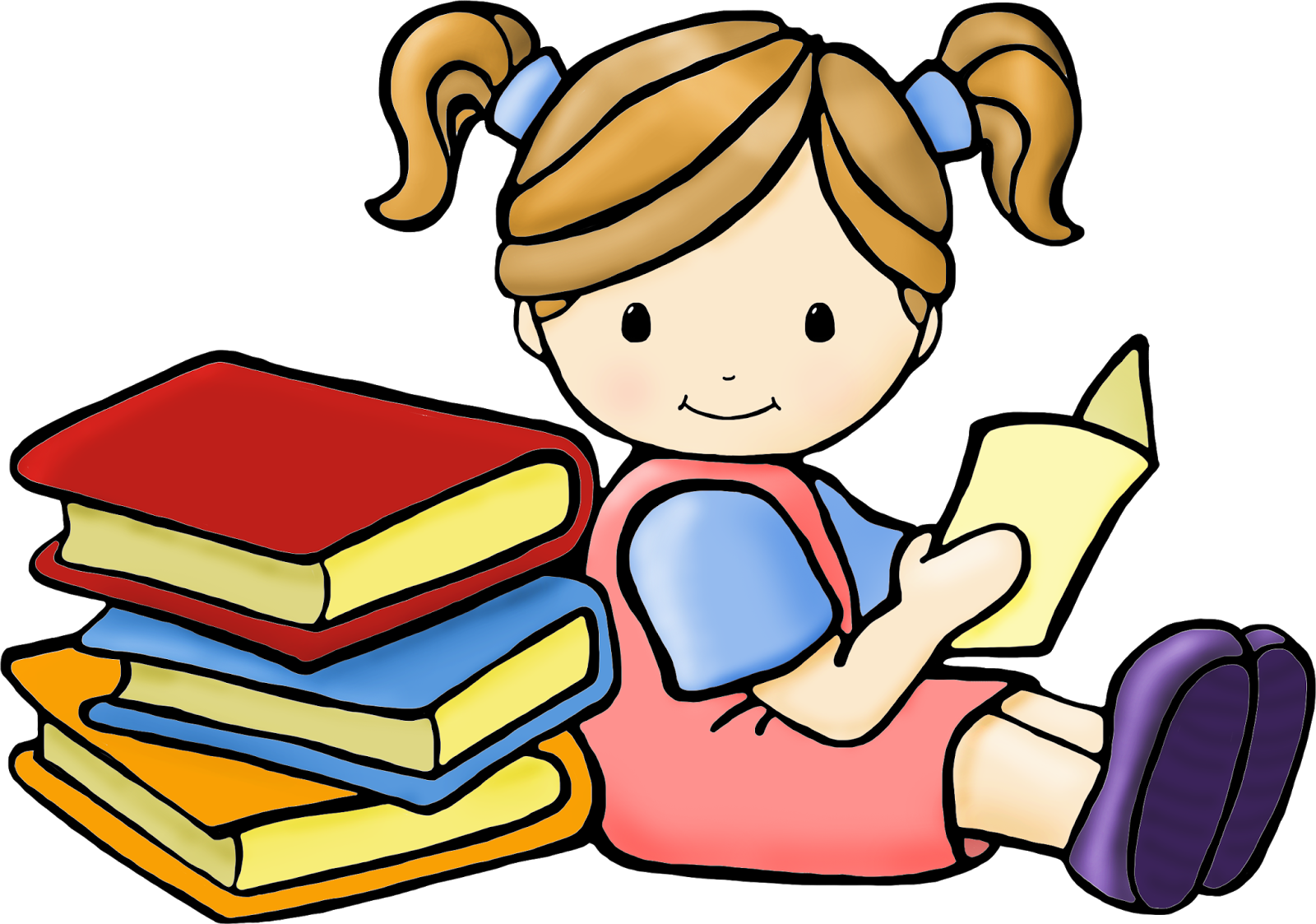 Competence develops over time and is nurtured by reflection on experience
How is competence acquired:
It is gained in the healthcare professions through:
▫ pre-service education
CPD
▫ in-service training
▫ work experience
How can we achieve CPD?
Lecture programs 
Conferences 
Workshops
CME (Continuing Medical Education) courses
Others
Many methods have been tried in the past
Currently, Reflective Practice/Learning is the most favoured
Core competencies
The national competence framework that has been developed by medical schools in the Kingdom of Saudi Arabia (SAUDI MEDS)

Saudi Meds: A competence specification for Saudi medical graduates
Saudi Meds
Competency - based curriculum
Patient Care and Social accountability
Approach to practice
Dr and patient
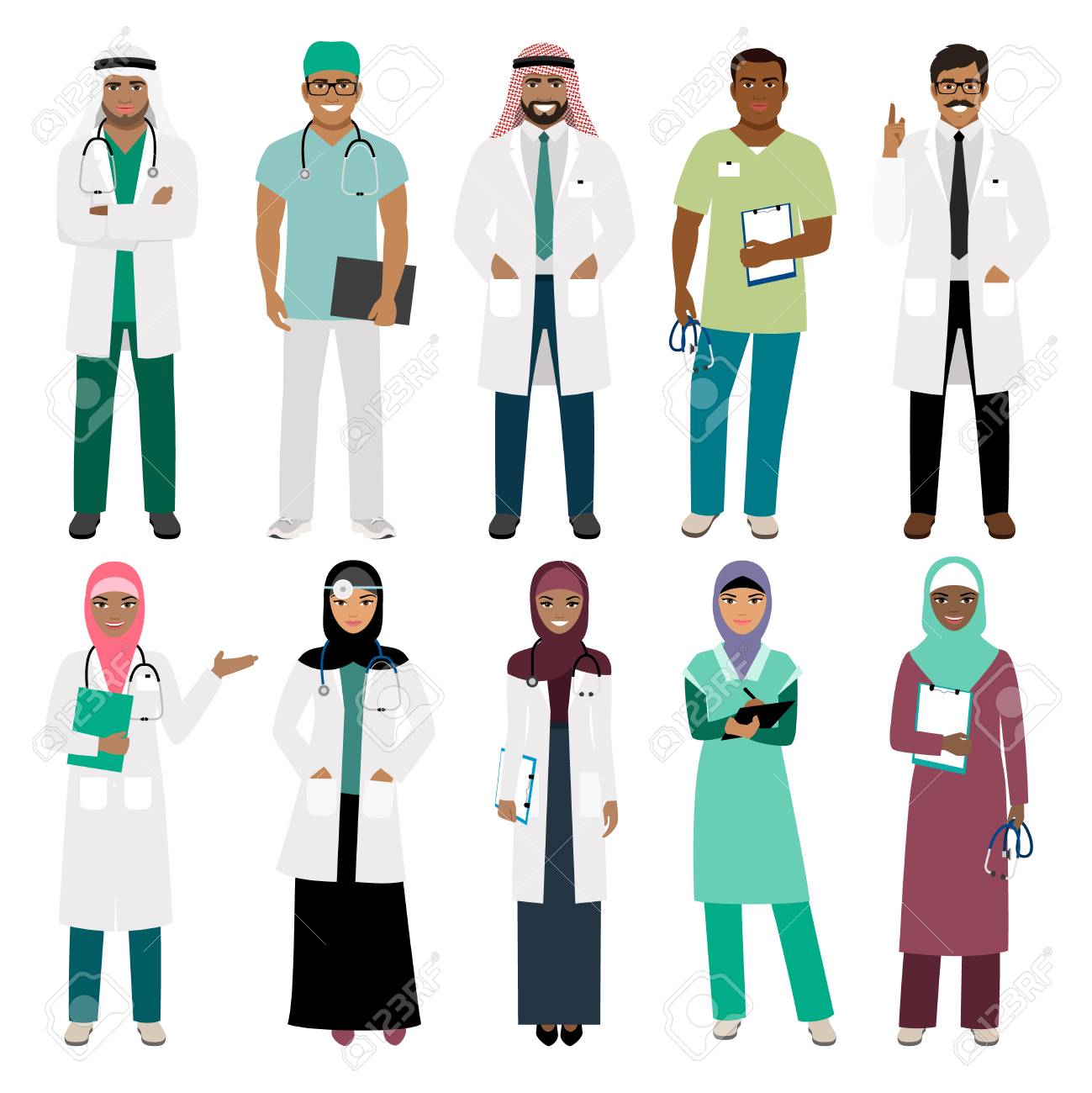 Dr and community
Professionalism
Communication skills
Dr and information technology
Dr and research
Levels of competence
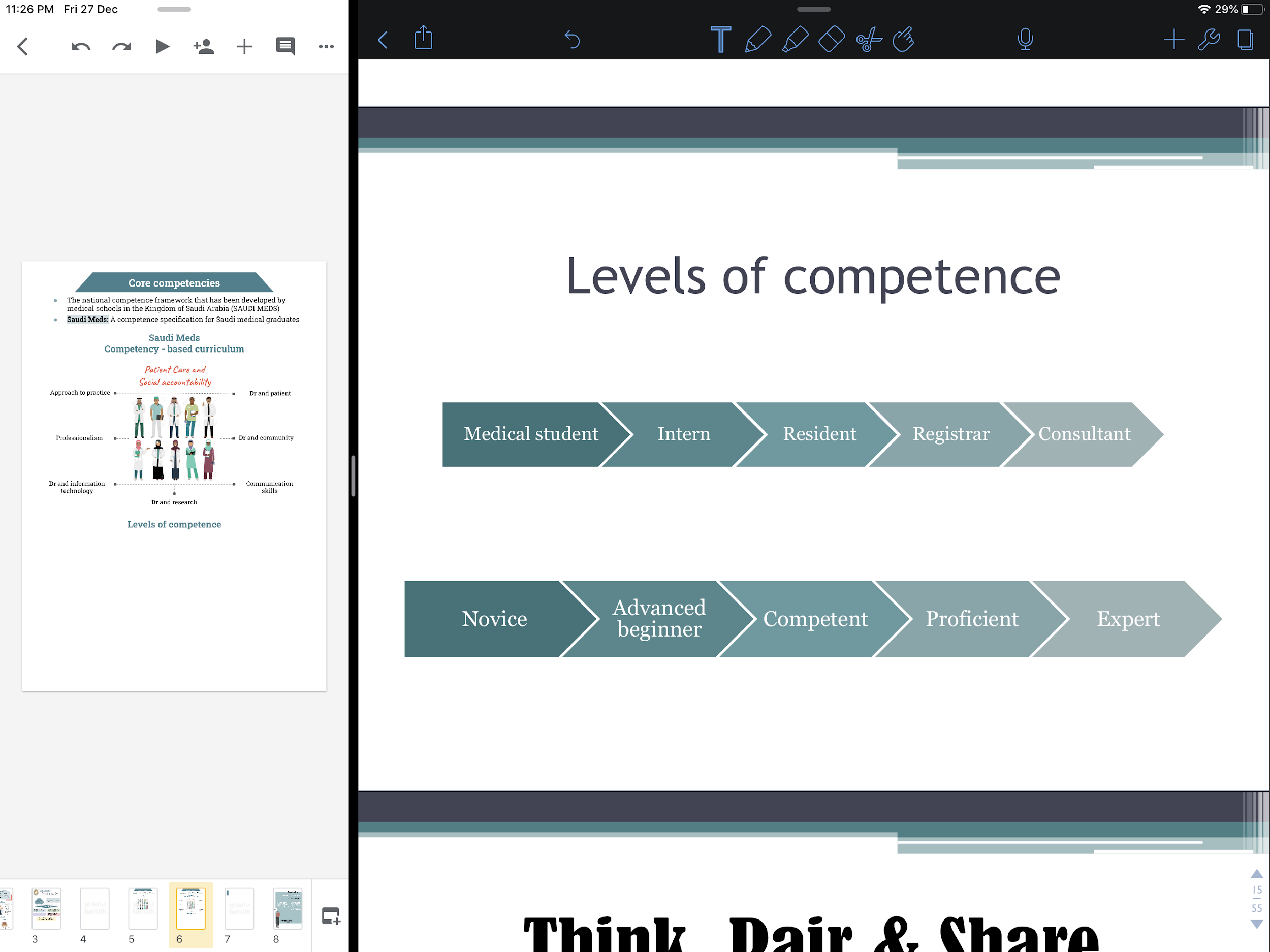 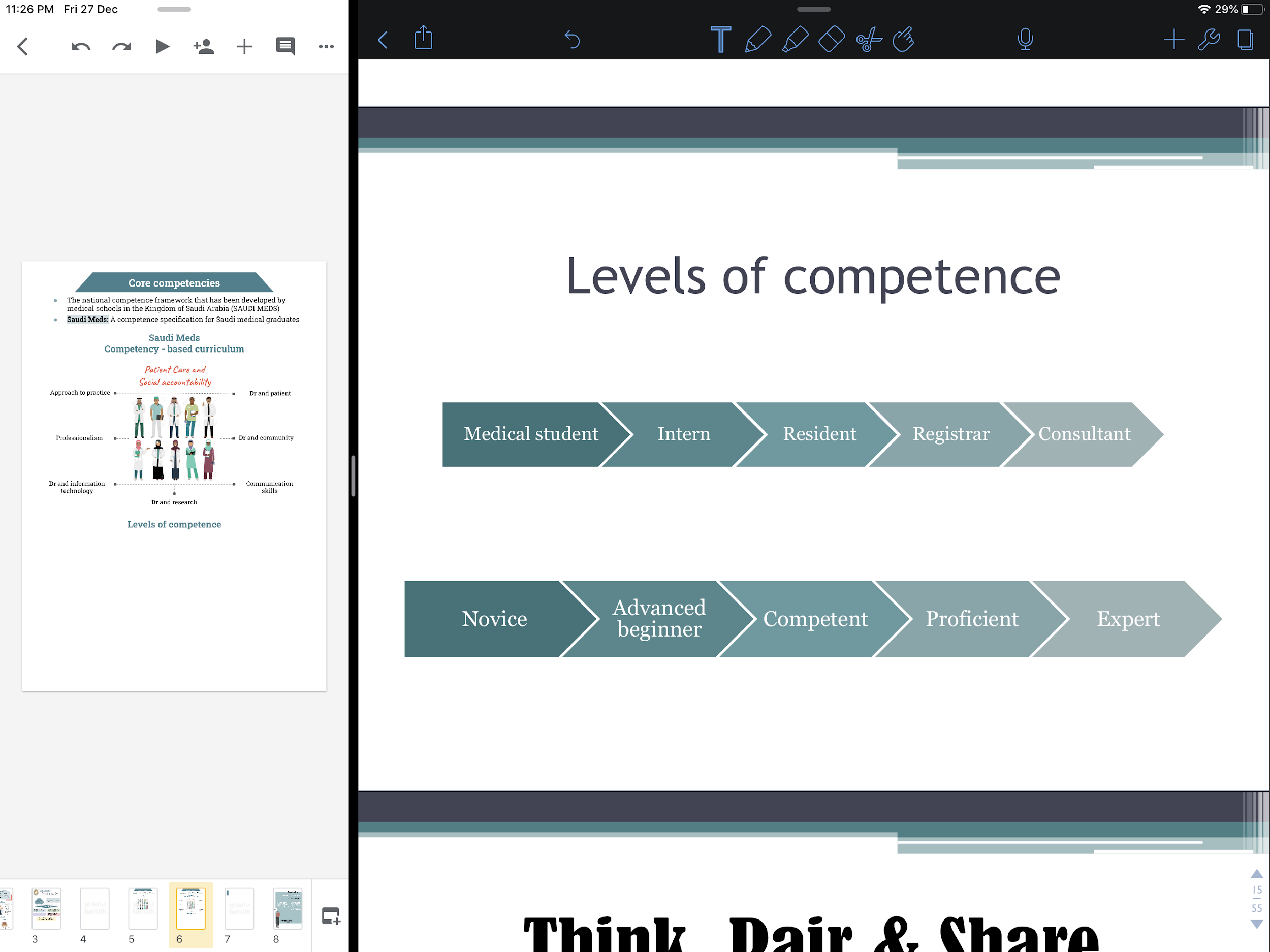 We are sadly here 💔
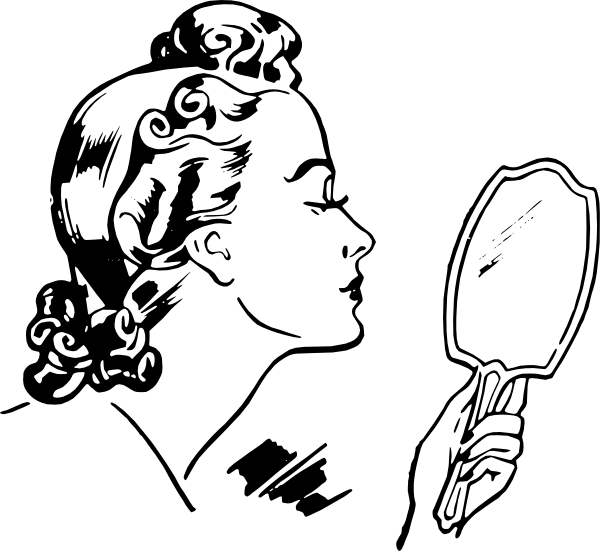 REFLECTION
Reflective practice concept is a practice-based professional learning in which students, trainees, and doctors learn from their own professional experience rather than just knowledge transfer.

Reflection is a metacognitive process that creates greater understanding of both the self and the situation so that future actions can be informed by this understanding.
Metacognition:

Cognition about cognition 
Thinking about thinking 
Knowing about knowing
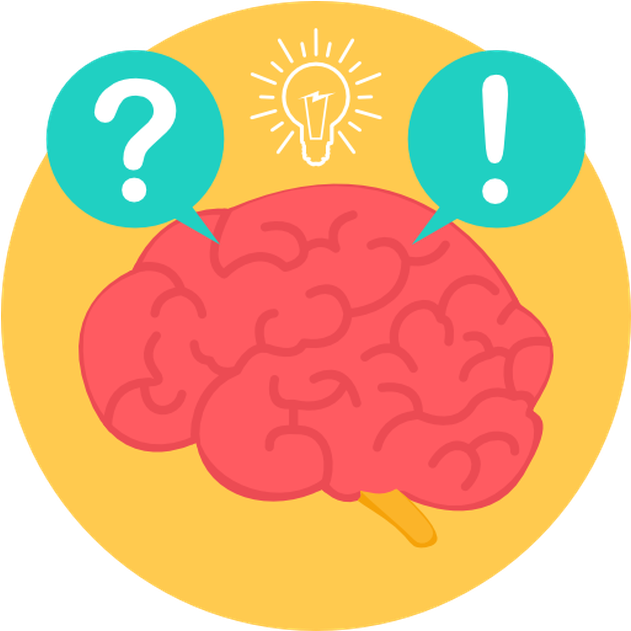 It is an awareness and understanding of one's own thought process.
Reflection relates to a complex and deliberate process of thinking about and interpreting experience, in order to learn from it.
Reflection stages: e.g.
An awareness of uncomfortable feeling
Examination of situation
Exploration of alternative actions
Reflective thoughts results in action
1
2
Reflective Learning
Systematic revisiting of a learning
experience with a view to learning from it
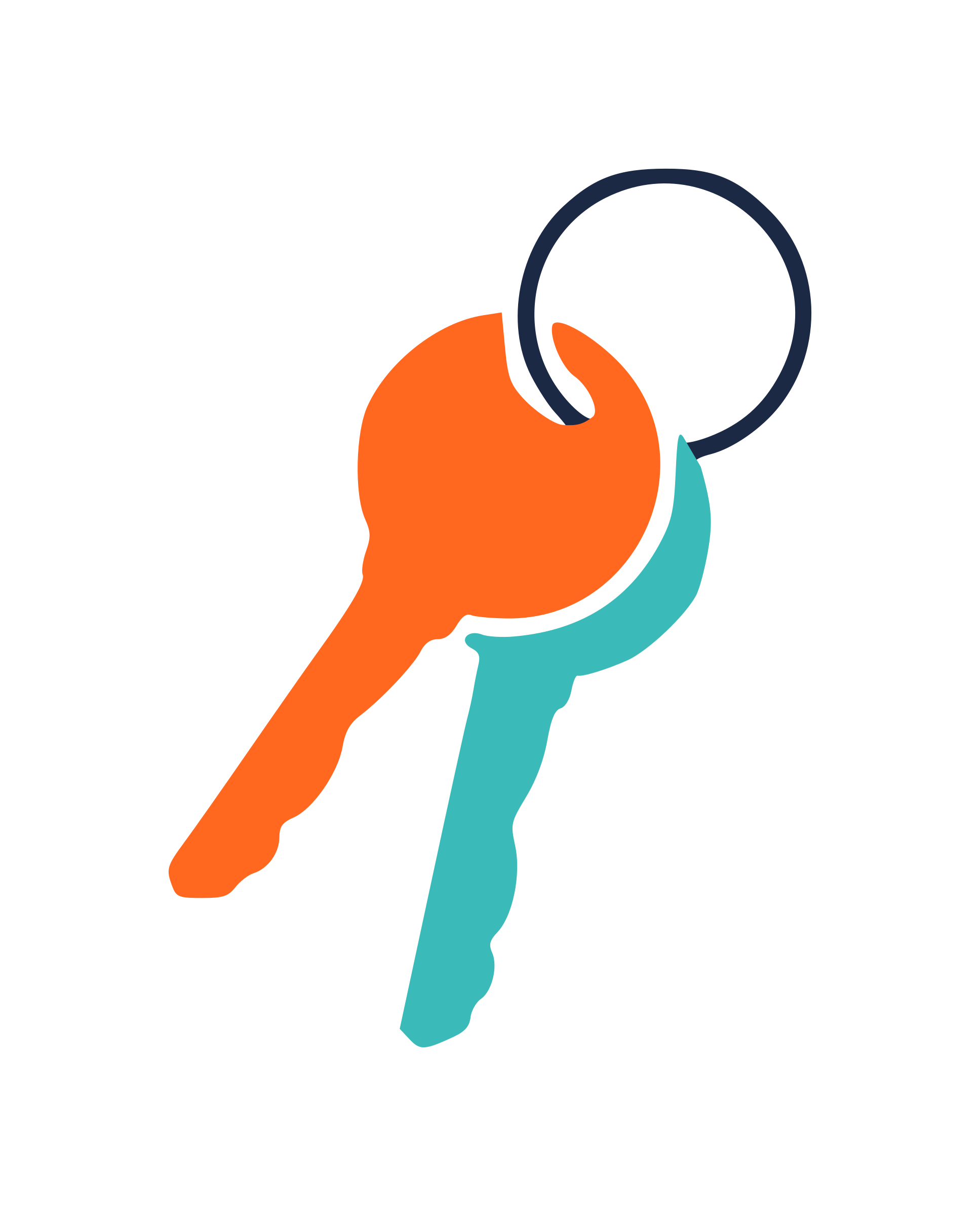 Why reflection? (Importance)
Key to become a lifelong learner – if not most learning opportunities are lost
Reflective log: a simplified version
1. What is the learning event?
2. What did I learn?
3. What more do I have to learn?
5. Evidence for further learning /
change of practice?
4. How can I learn it?
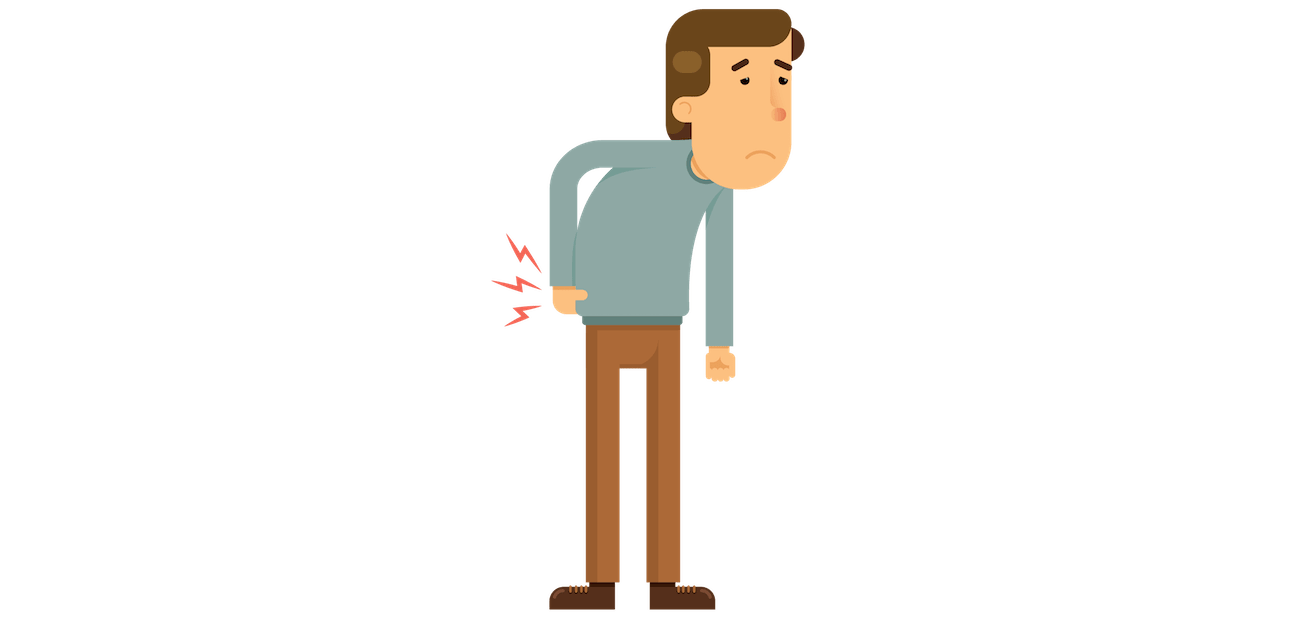 A scenario:
A 55 year old man came to clinic with complaint of low back pain (LBP). 
You have examined his back which was ok. His height was 160 cm, and weight is 100 kg. 
You would like to manage this patient’s LBP contributed due to his excess body weight.
Example (LBP):

1. Learning experience – This obese person who needed to reduce weight. 
2. What did I learn? Learned how the patient’s activities have been affected by obesity. 
3. What do I have to learn more? Did not know the advice that should be given to the patient with a given BMI. Are there guidelines for interpreting BMI? 
4. How do I learn it? Refer a book/article. Talk to the dietician.
5. Evidence / change of practice – BMI was accurately interpreted. Patient was advised about the dietary/lifestyle changes and referred to an obesity clinic. References of books referred.
Reflective practice:
1. Reflection in action
2. Reflection on action
01
Evidence for learning/change of practice
Concrete experience
What’s the event?
05
02
KOLb’s Cycle
What did I learn?
Reflective observation
Active experimentation
How can I learn?
04
03
What more do I have to learn?
Abstract conceptualisation
Experiential Learning:
Experience
Reflect
2
1
Plan for action
Make sense
3
4
Life Long Learning (LLL)
It’s voluntary, rather than compulsory, and is completely 
self motivated – with the main goal being to improve 
personal or professional development.
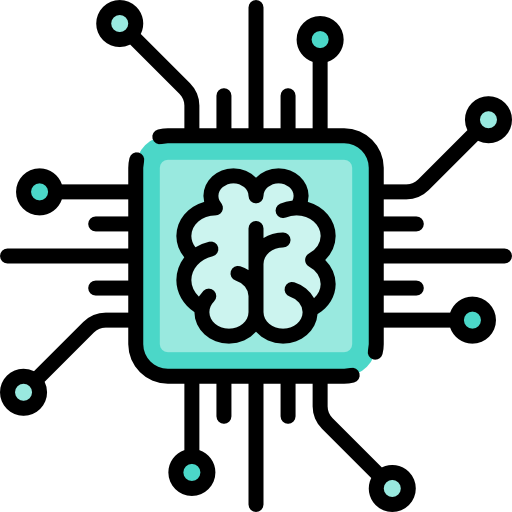 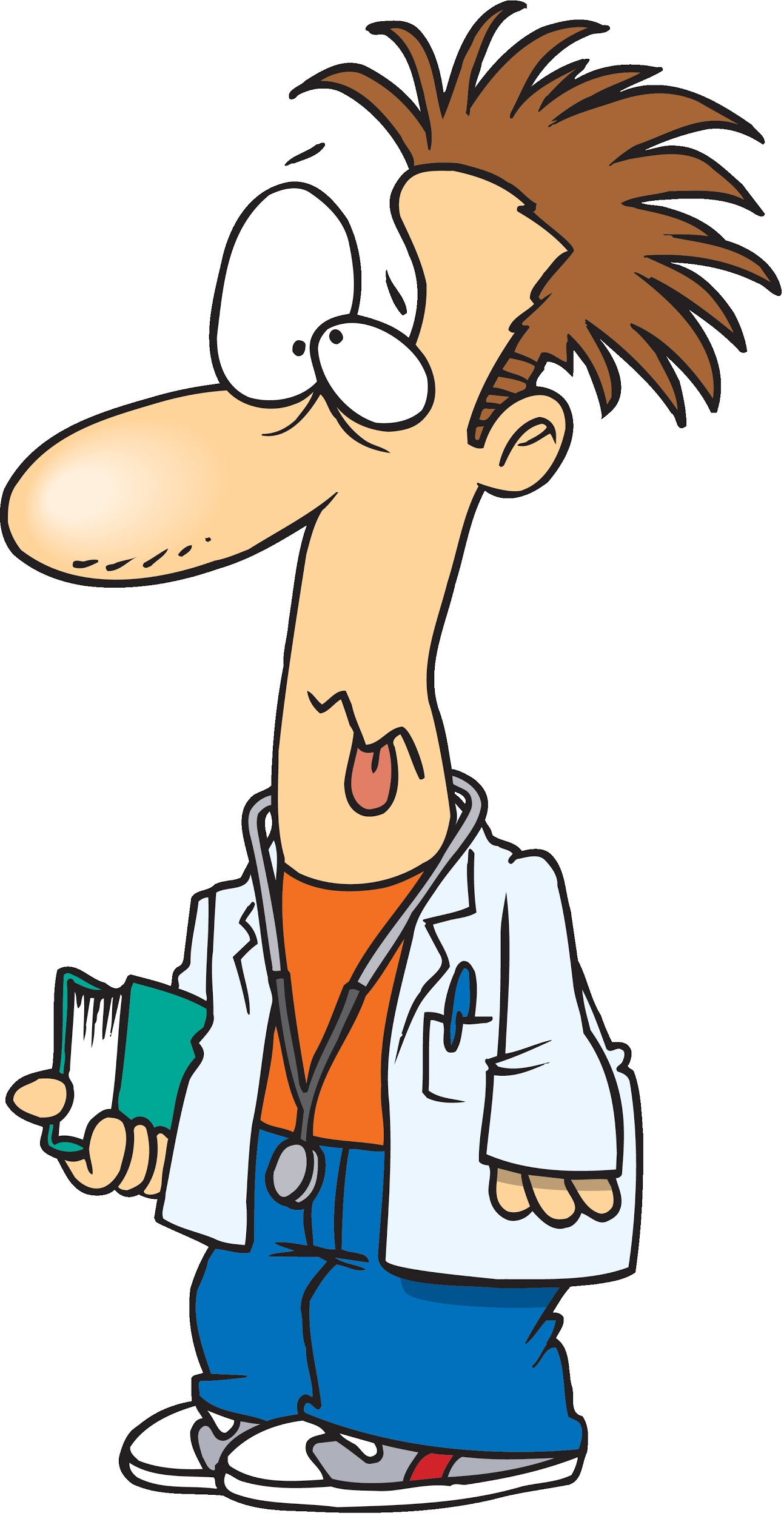 Medical students need to be effective lifelong learners in order to continue to develop personally and practice professionally.
This demands an encouragement of diverse learning styles.
It means applying adult learning principles, student autonomy, self-learning, experiential learning reflective learning, computer assisted learning, distance learning, e-learning, use of skill learning laboratories.
How is it learned?
Lifelong learning can be through formal training, or something less structured.
By instruction or coaching, but also includes any form of self-taught learning.
Our daily interactions with our colleagues, and the knowledge and behaviors we learn both inside and outside of work, can be classified as lifelong learning.
Examples of LLL
Internships
Learning to use new pieces of technology
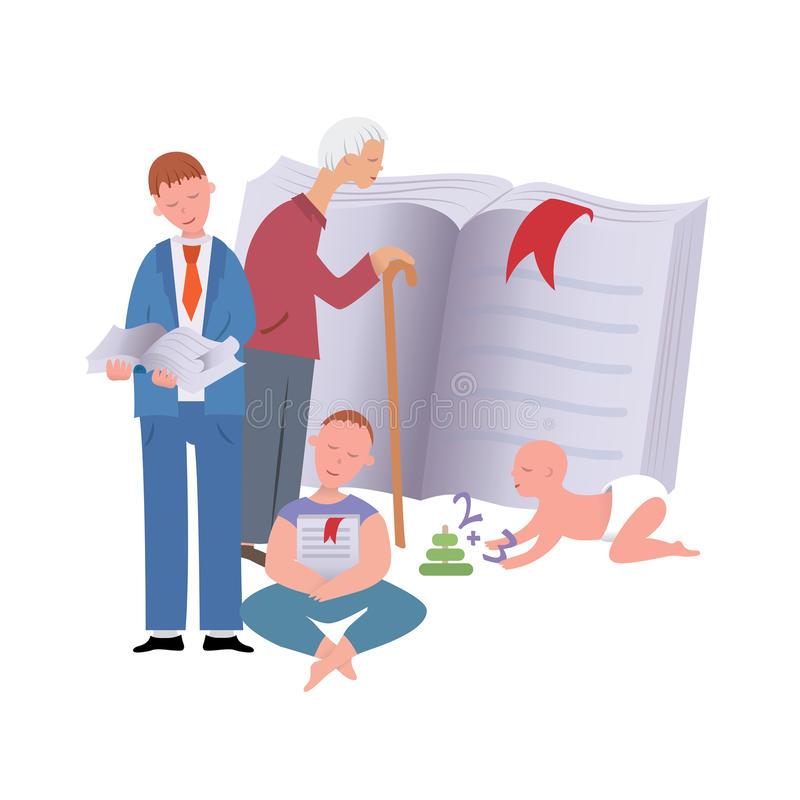 Playing a new game or sport
Professional courses
Teaching yourself a new language
Adding to your skillset during employment
Gaining knowledge and learned behaviors from your environment
Studying a new subject
Benefits of LLL
To gain a new qualification.
To add to your transferable skills.
1
2
To earn more money.
To increase your employability and promotion prospects.
4
3
To broaden your knowledge.
To fill a skills gap.
6
5
To better contribute to the community.
Personal & professional satisfaction
8
7
Mental stimulation.
9
Tips of Lifelong Learning (LLL)
Utilise technology –online resources, eBooks, distance learning course, join forums to continue your development.

Ask your employer – for personal development planning.

Stay motivated.

Add some structure – Try setting aside the same amount of time for studying each night, or each week, make sure you stick to it, and try and write down a goal for each session. Take your learning seriously, and you’re far more likely to stick to it.

Take every opportunity – It isn’t just a new certification you can gain from lifelong learning. There are plenty of opportunities out there to add to your knowledge, from taking a class in the local community centre, to joining reading groups or even watching webinars.

Don’t make excuses – there are no barriers to lifelong learning. Free courses, nothing stopping you simply picking up a book and learning about a new subject. So, no matter how young or old you are, and no matter how much time you have, there’s something out there for you.
What’s Mentoring?
Off-line help by one person to another in making significant transitions in knowledge work or thinking.
OR
To help and support people to manage their own learning in order to maximise their potential, develop their skills, improve their performance and become the person they want to be.
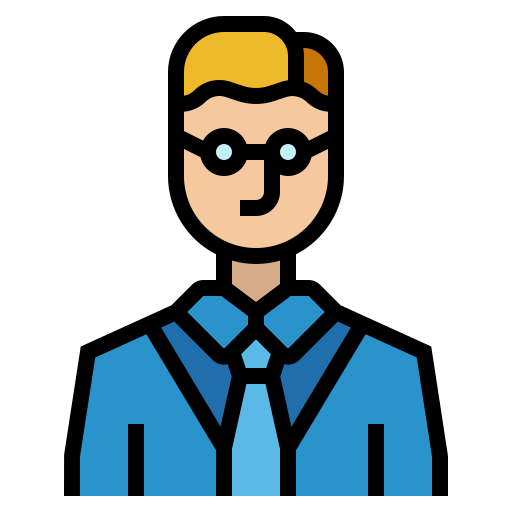 RATIONALE
“To support the professional growth of the individual 
who is in the early stage of their career and to promote 
excellence in teaching & learning, research and academic
 leadership”.
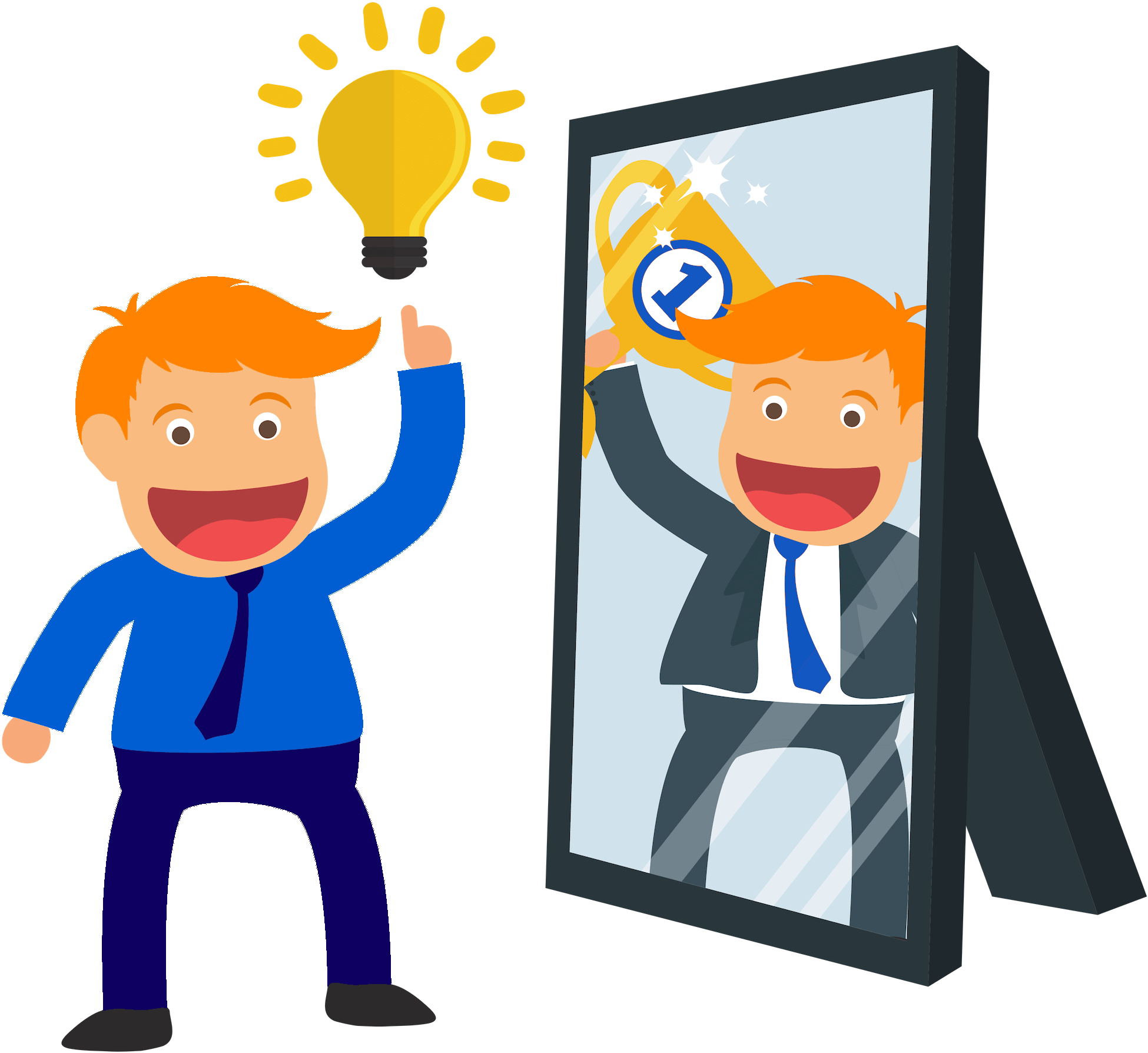 Mentoring can help mentees to:
Address the issues and concerns of their daily working life and find solutions that work for them.
Improve their level of performance and satisfaction levels.
Build relationships with colleagues and feel part of the community.
Manage the integration of job, career and personal goals.
Mentoring Principles
Engagement is on a voluntary basis for both the Mentor and the Mentee.
The Mentoring relationship is confidential.
Mentoring is non-directive in its approach.
It is a relationship built upon trust and mutual respect.
The Mentor empowers the Mentee to take responsibility for their own learning and career development.
The relationship places no obligation on either party beyond its developmental intent.
The Mentoring Cycle
1. Rapport-building – Developing mutual trust and comfort.
2. Contracting/Ground Rules –  Exploring Learned how the patient’s activities have been affected by obesity. 
3. Direction-setting – Agreeing initial goals for the relationship.
4. Progress making – Experimentation and learning proceed rapidly.
5. Maturation – Relationship becomes mutual in terms of learning and mentee becomes increasingly self-reliant.
6. Closure – Formal relationship ends, an informal one may continue.
Phase 1:
Clarifying Expectations
2. Contracting
1. Building Rapport
3. Direction setting
6. Closure
Phase 2:
Productive phase
4. Progress making
5. Maturation
Phase 3:
Maturation & Closure
Skills Required By Mentors:
Ability to build rapport with the mentee.
Communication skills.
2
1
Questioning skills.
Feedback skills.
3
4
Interpersonal skills.
Listening skills.
5
6
How Mentors Help Others Learn?
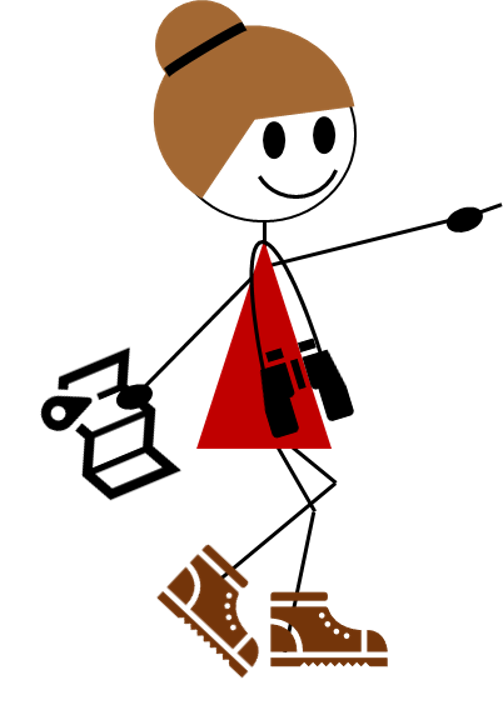 Hands on guidance, explaining how and why; creating opportunities to learn.
‘The Guide’
‘The role model’
‘The challenger’
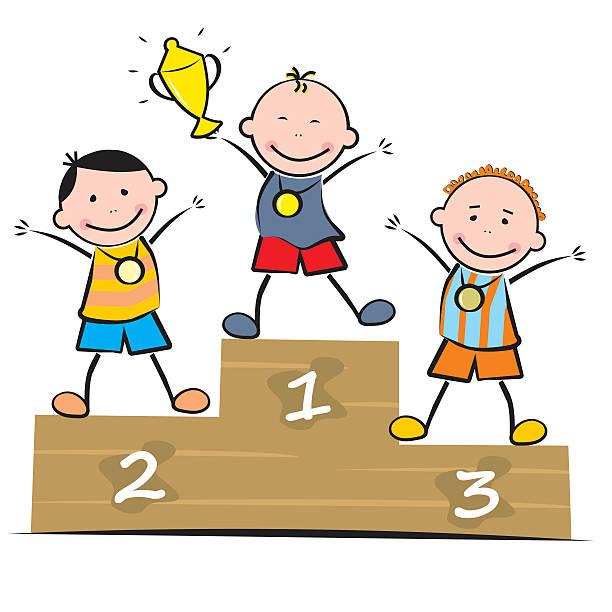 Making Waves’; challenging, stimulating, questioning, probing.
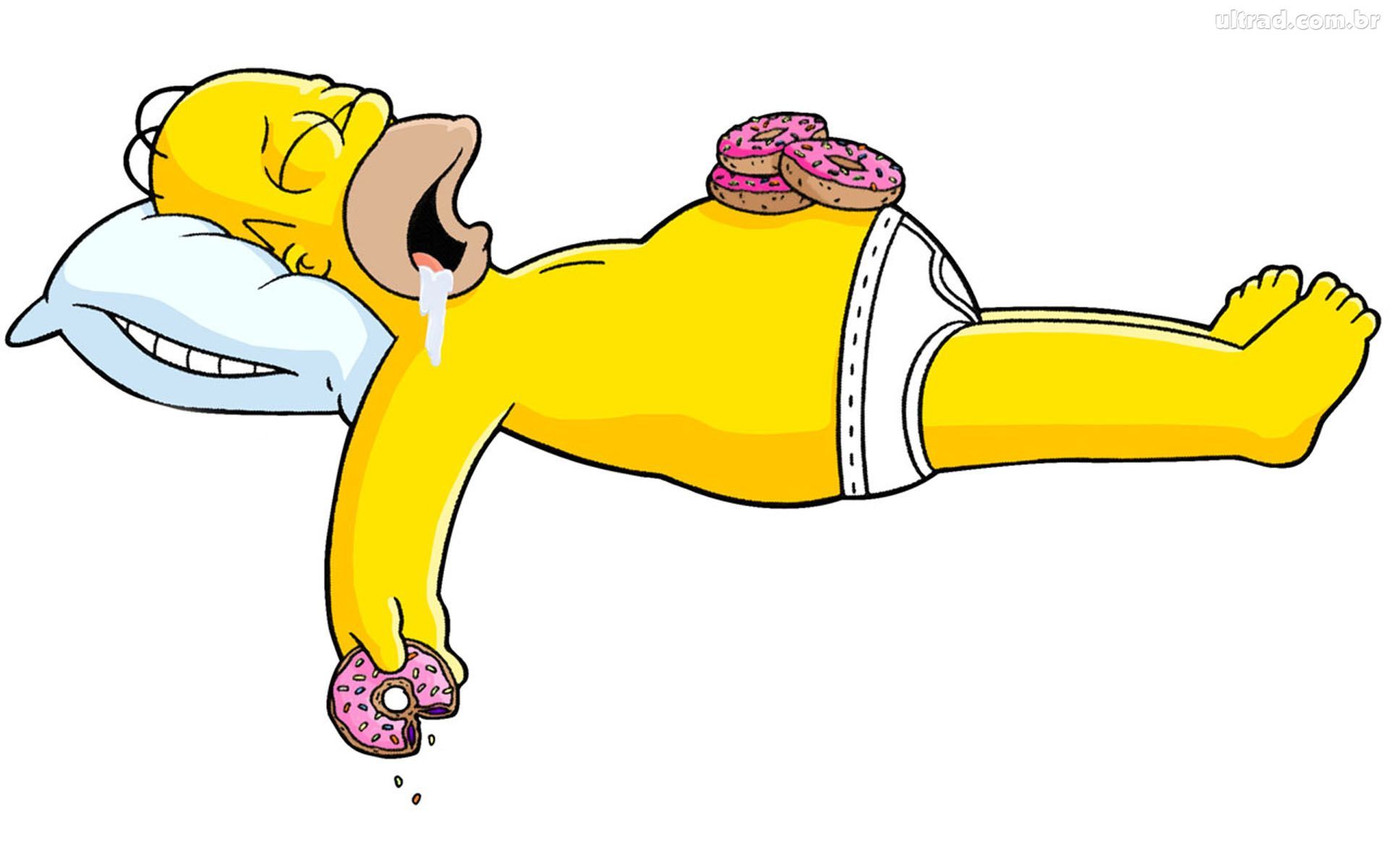 Unseen, largely unfelt. The Mentee unconsciously adopts aspects of the mentor’s thinking behaviours and/or style.
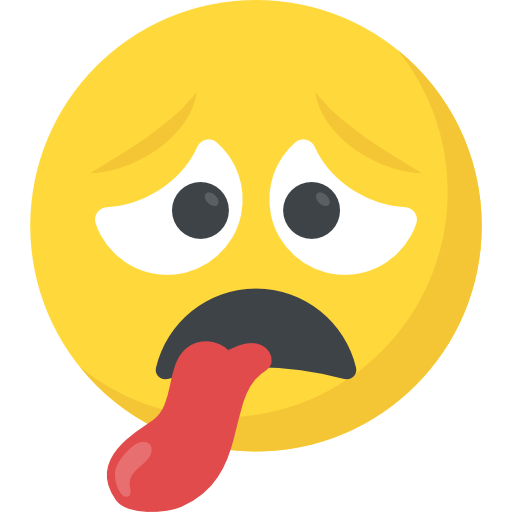 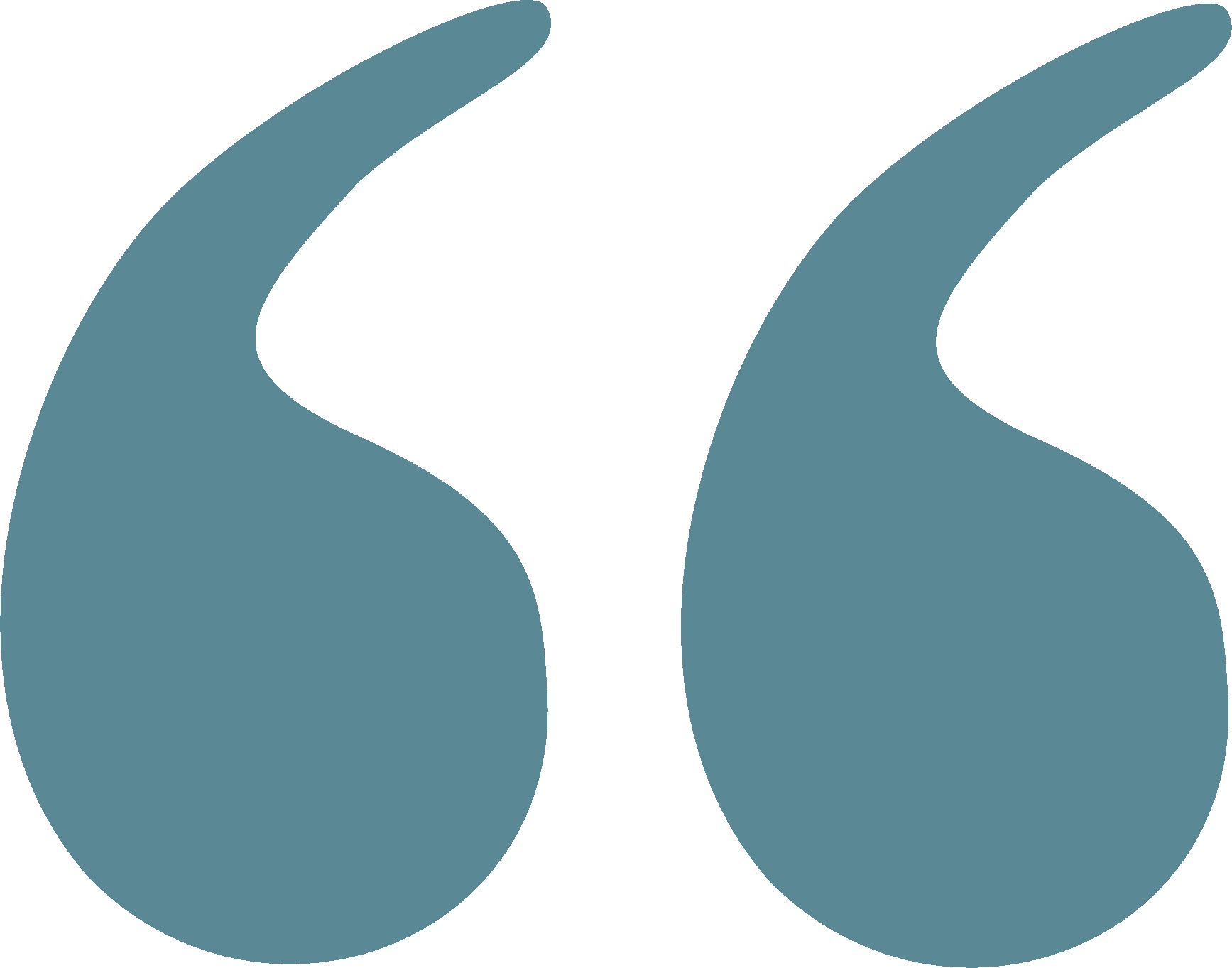 Summary
(Competence)
Acquired through
(Continuous Professional Development)
Acquired through
(Reflection & Reflective Practice)
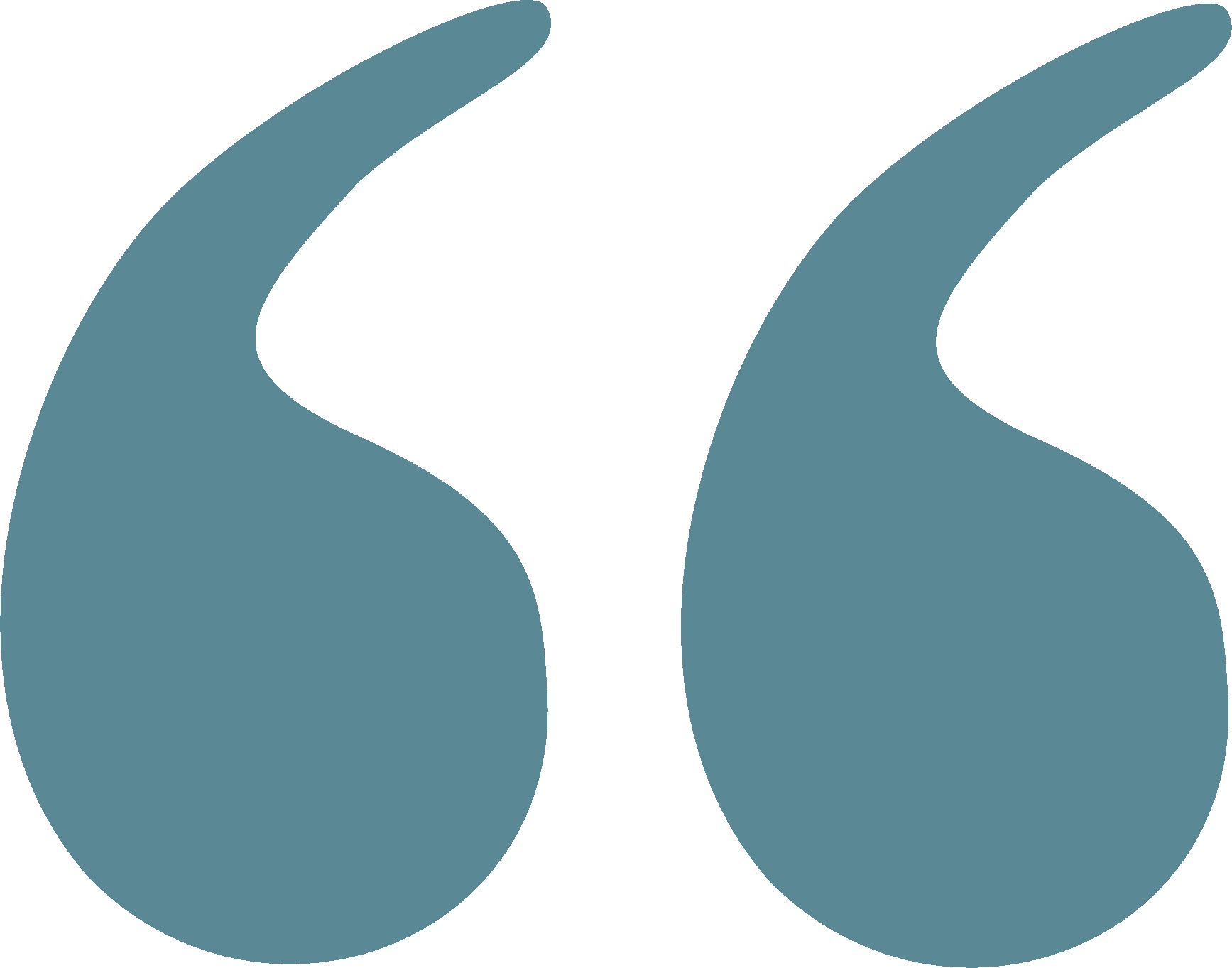 Team leaders
Abdulrahman Bedaiwi	      Amirah Al-Zahrani
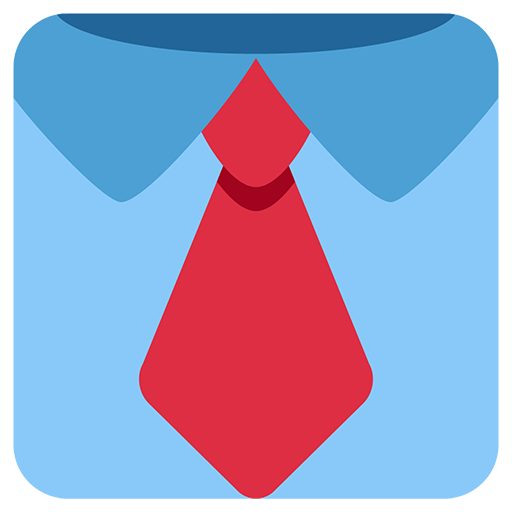 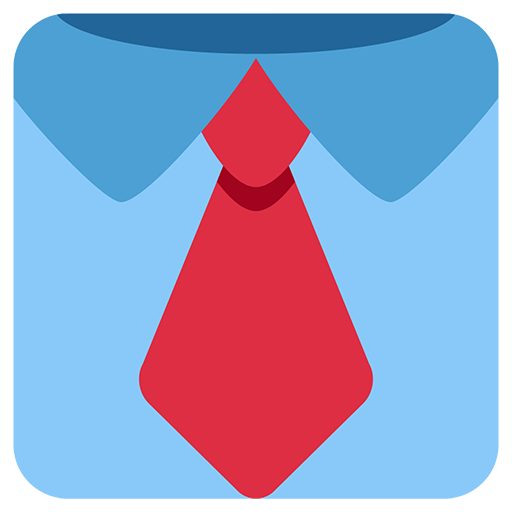 Team members
Abdullah Alassaf
Abdullah Alasmari
Abdulrahman Almezaini
Khalid Alkwai
Mohammed Alhamad
Deema Almaziad
Elaf Almusahel
Rema Almutawa
Renad Almutawa
Shahd Alsalamah
Taif Alotaibi
Tarfah Alkaltham
Say cheese :)
THANK YOU!
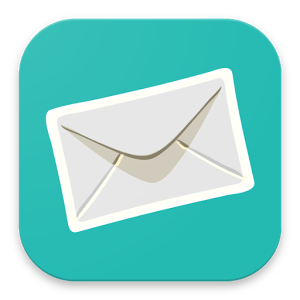 Give us your feedback!